題目○○之旅
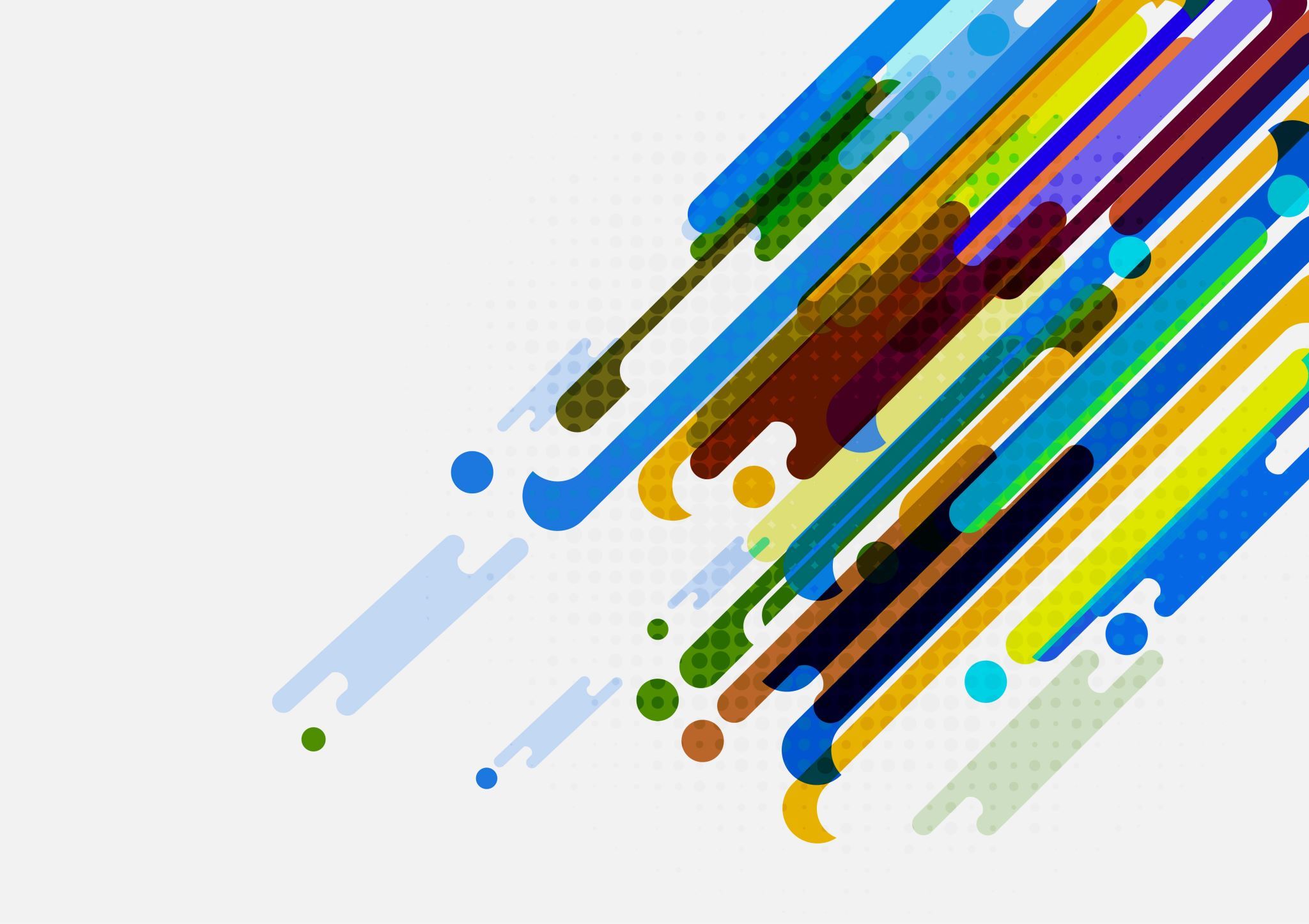 先思考一下自己去過的旅遊的地點……
令你印象最深刻的是哪一個地點把它從腦海裡找出來
如何寫一篇完整的作文
第一段(說明一下為什麼會有這次旅遊的原因……)
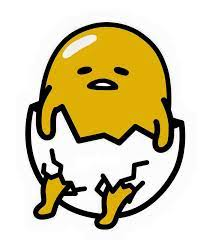 □□為了結合國語課程，裡面提到的搓愛玉、染藍，因此在期末結業式的前一天，老師帶領著全班前往新屋的活力農場進行體驗。(以上都是舉例說明，請你根據自己的旅遊實踐狀況敘述)
第二段(寫出當天妳的心情如何，抵達目的地後，發生了甚麼)□□當天我起了個大早，匆忙吃過早餐便前往學校。一進到教室發現許多同學也跟我一樣臉上充滿期待與興奮。大家你一言我一語的討論今天帶了多少錢以及多少零食。後來，出發時間到了，我們便搭上遊覽車前往活力農場了。(以上內容可以從出發前的期待、抵達後的行程等開始敘述……)
第三段---可以介紹旅遊行程中令你印象深刻的地方。
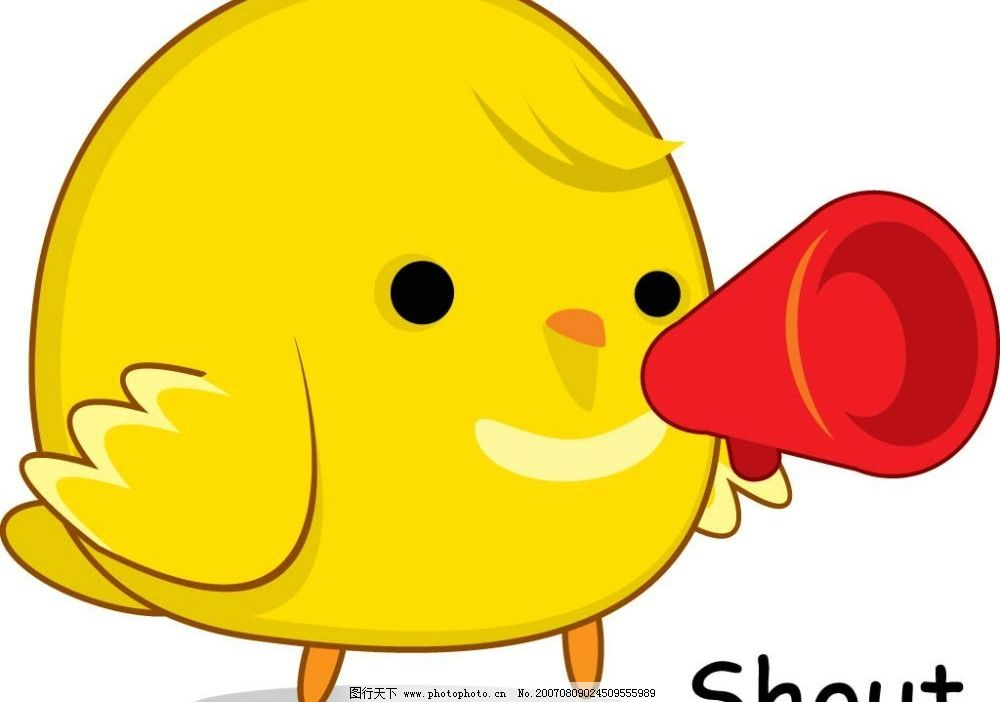 □□在活力農場裡，我們體驗了…....，其中裡面最令我印象深刻的就是……，
第四段—結論
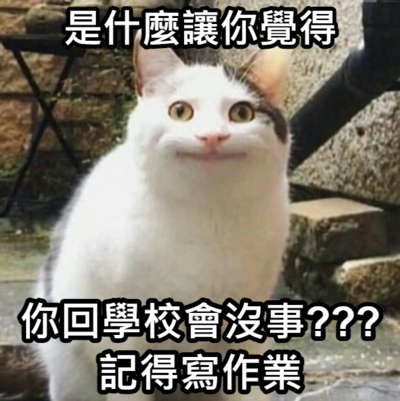 □□這一趟oo之旅讓我深深體會到……，希望沒有來過的人，有機會一定要來這裡朝聖一下，你就能懂我的感受。(以上純屬參考，希望同學能有自己的想法)